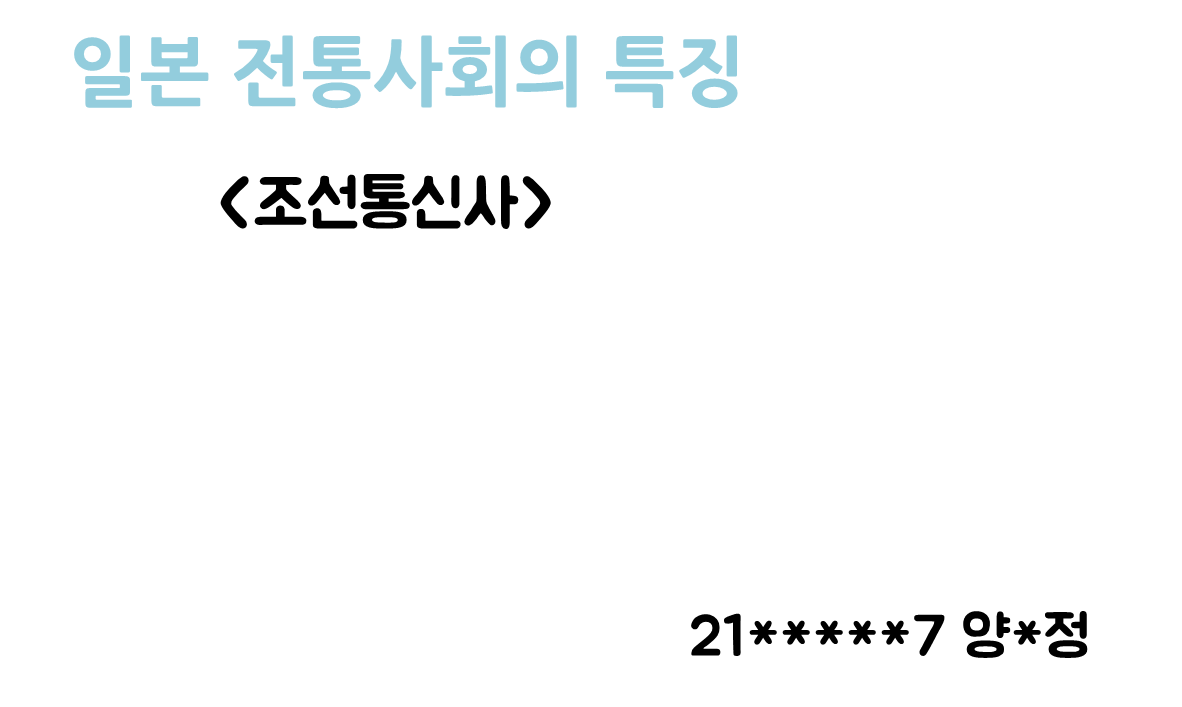 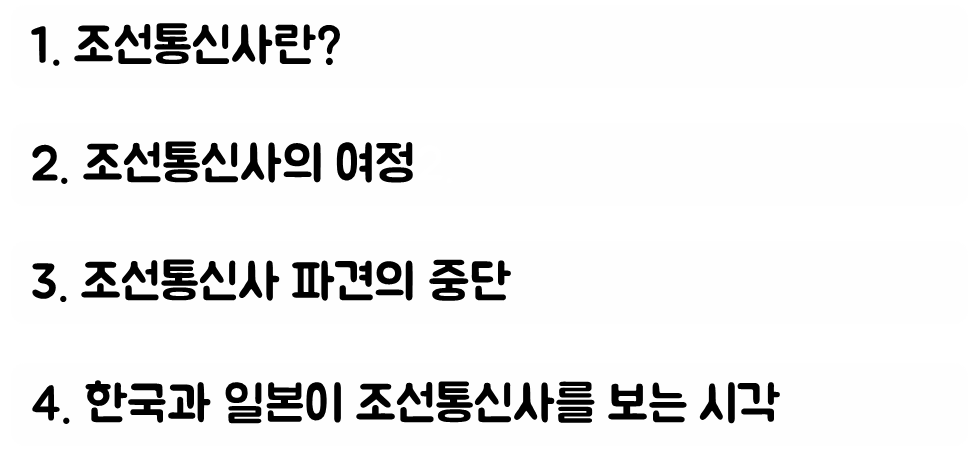 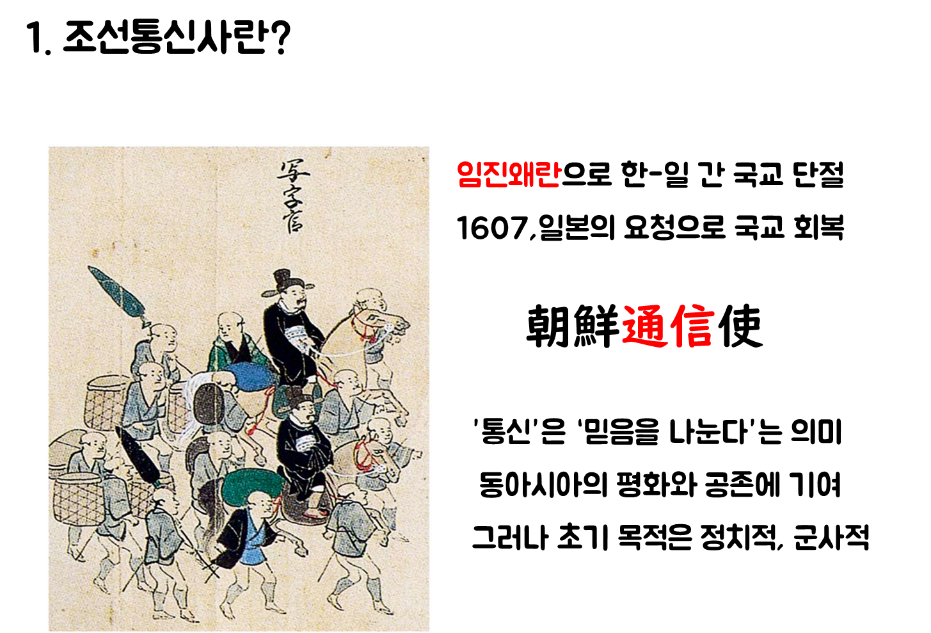 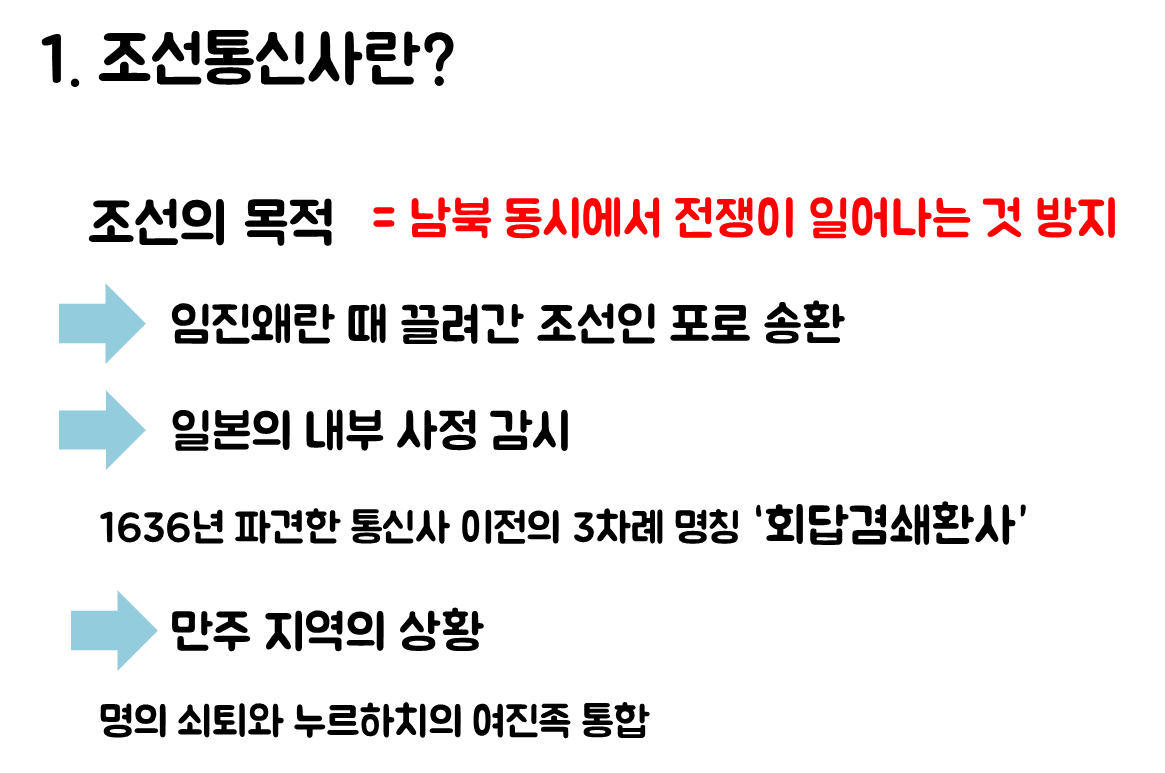 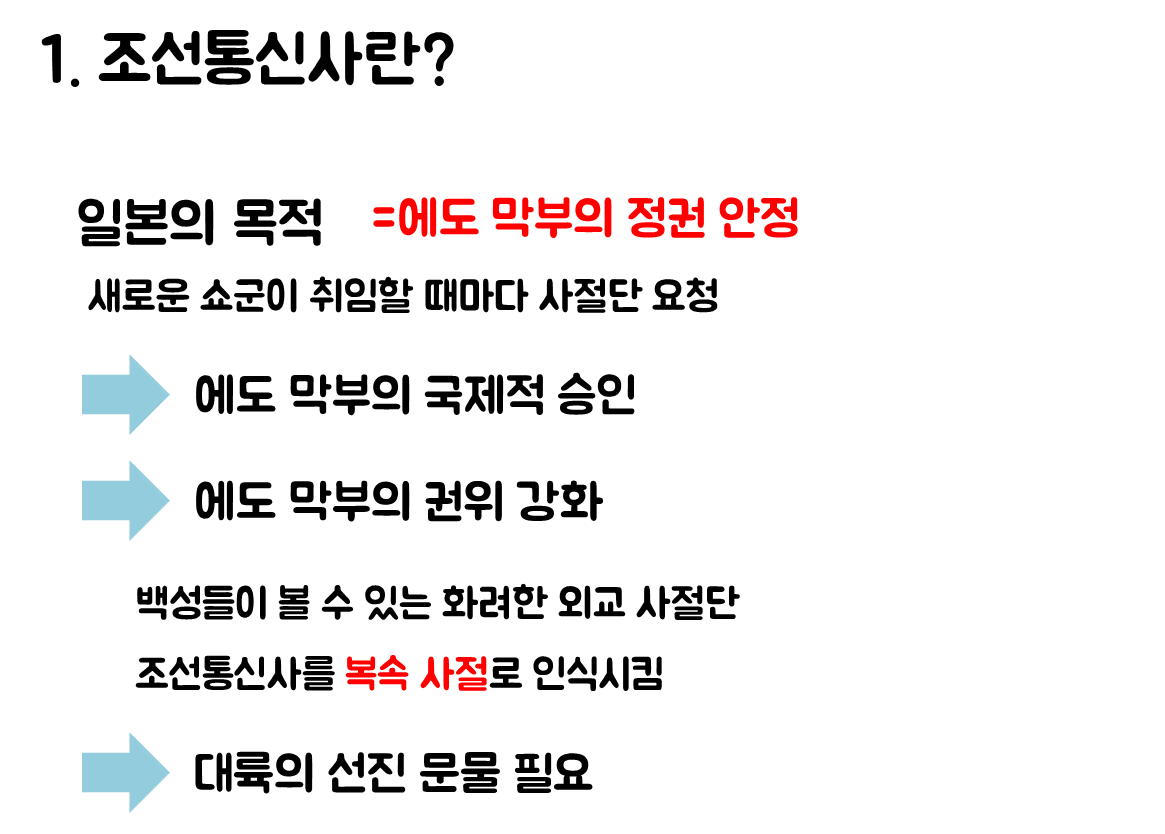 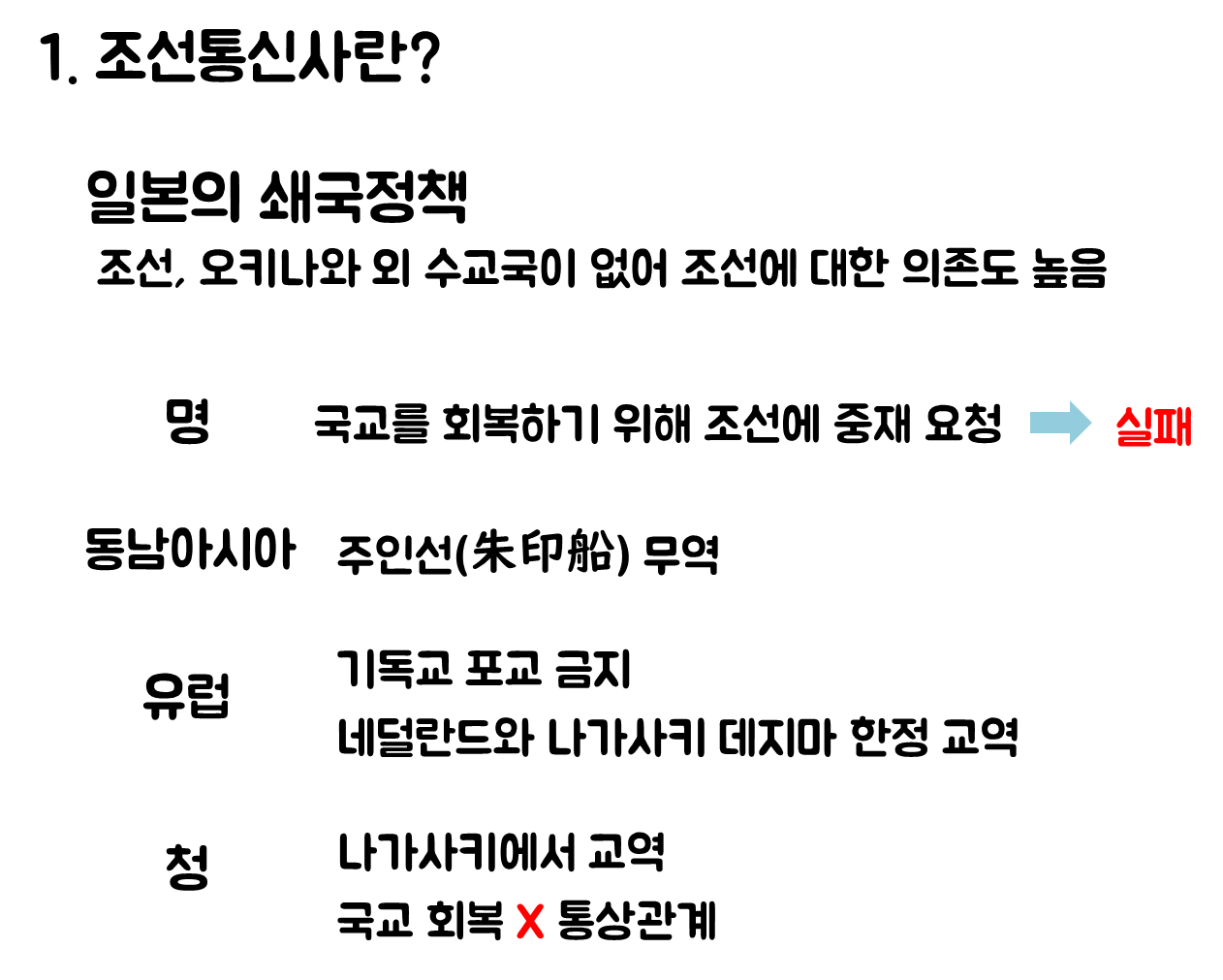 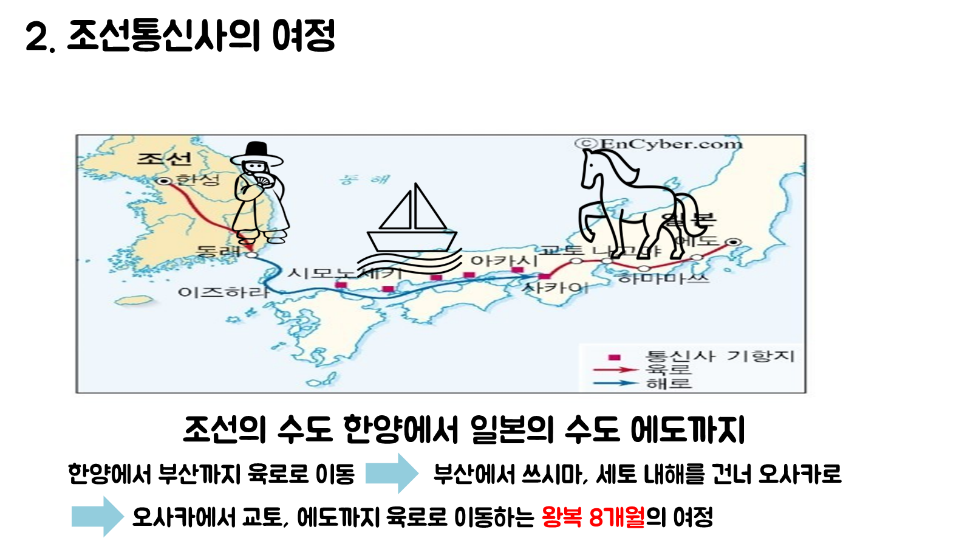 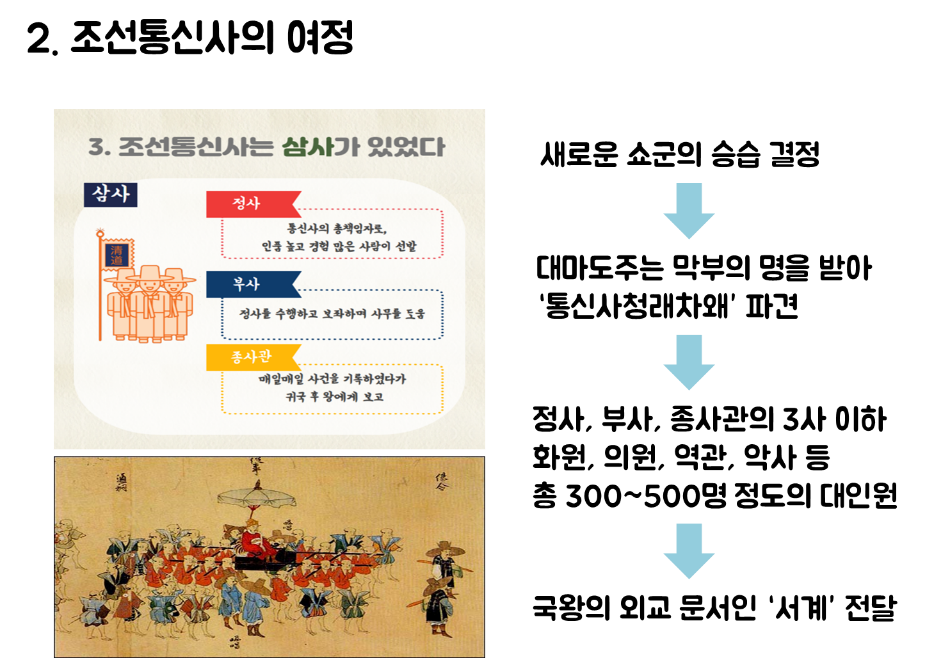 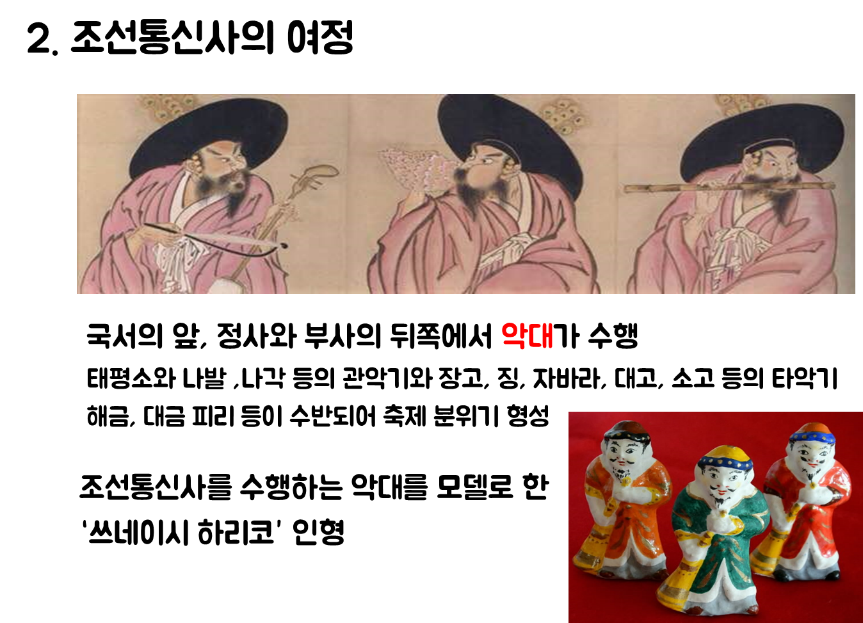 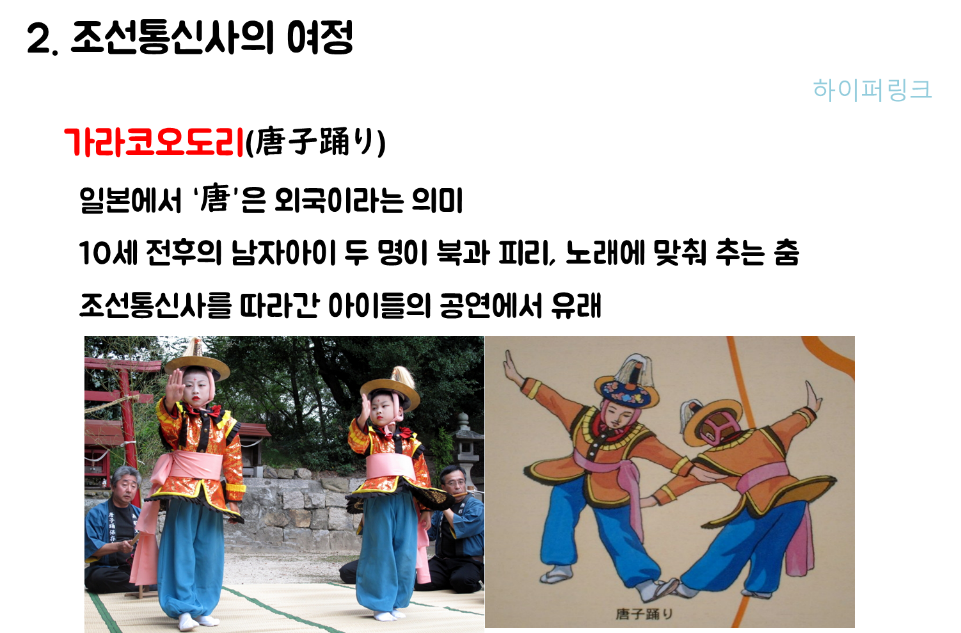 https://youtu.be/N7oMGYp_JpQ
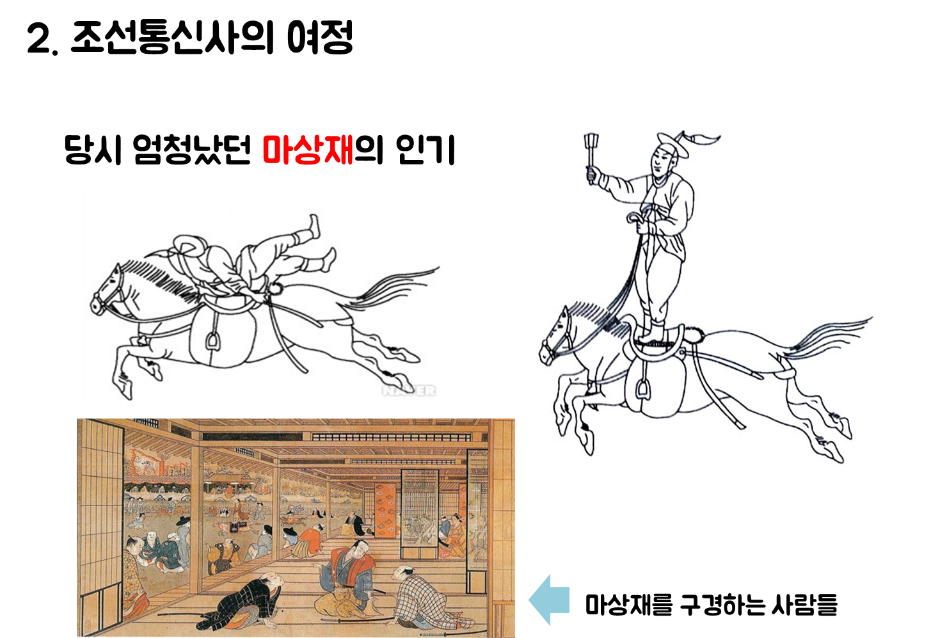 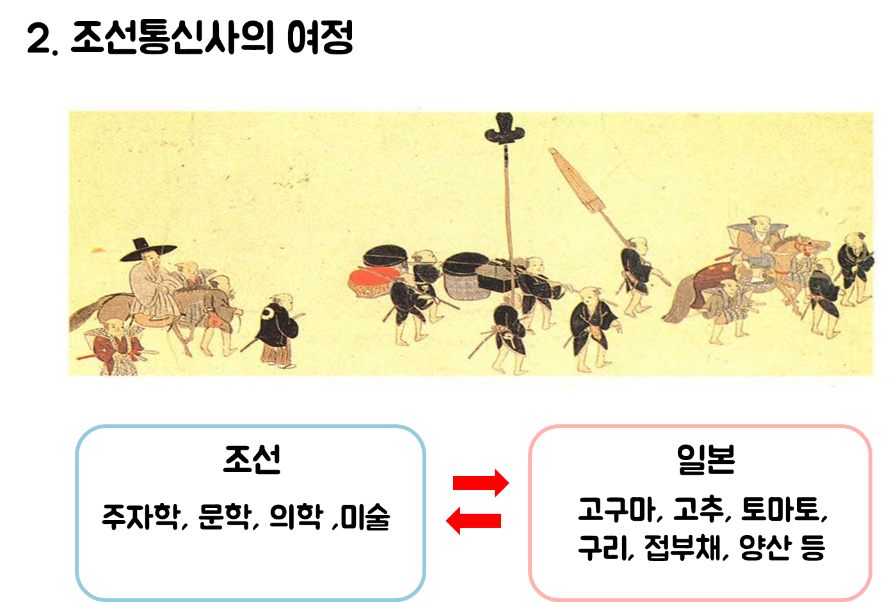 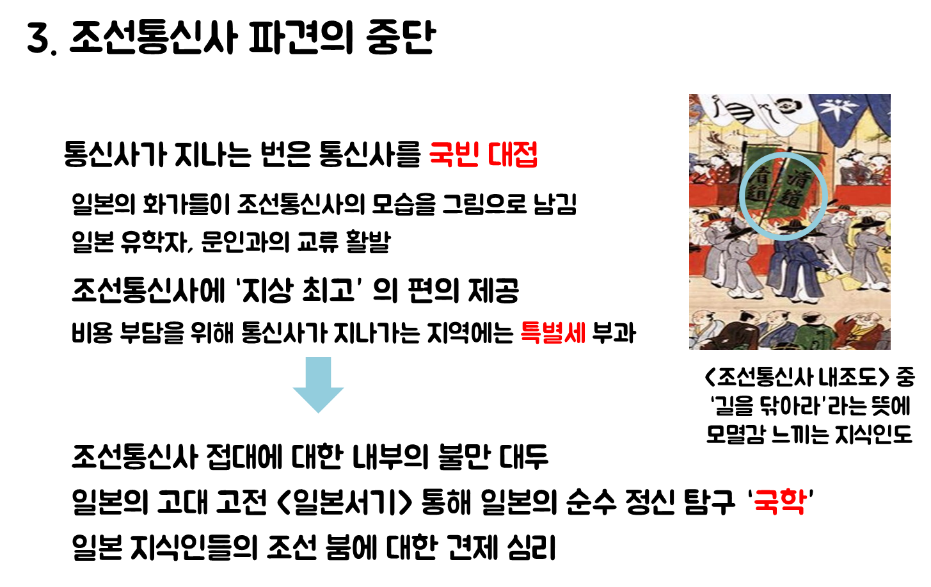 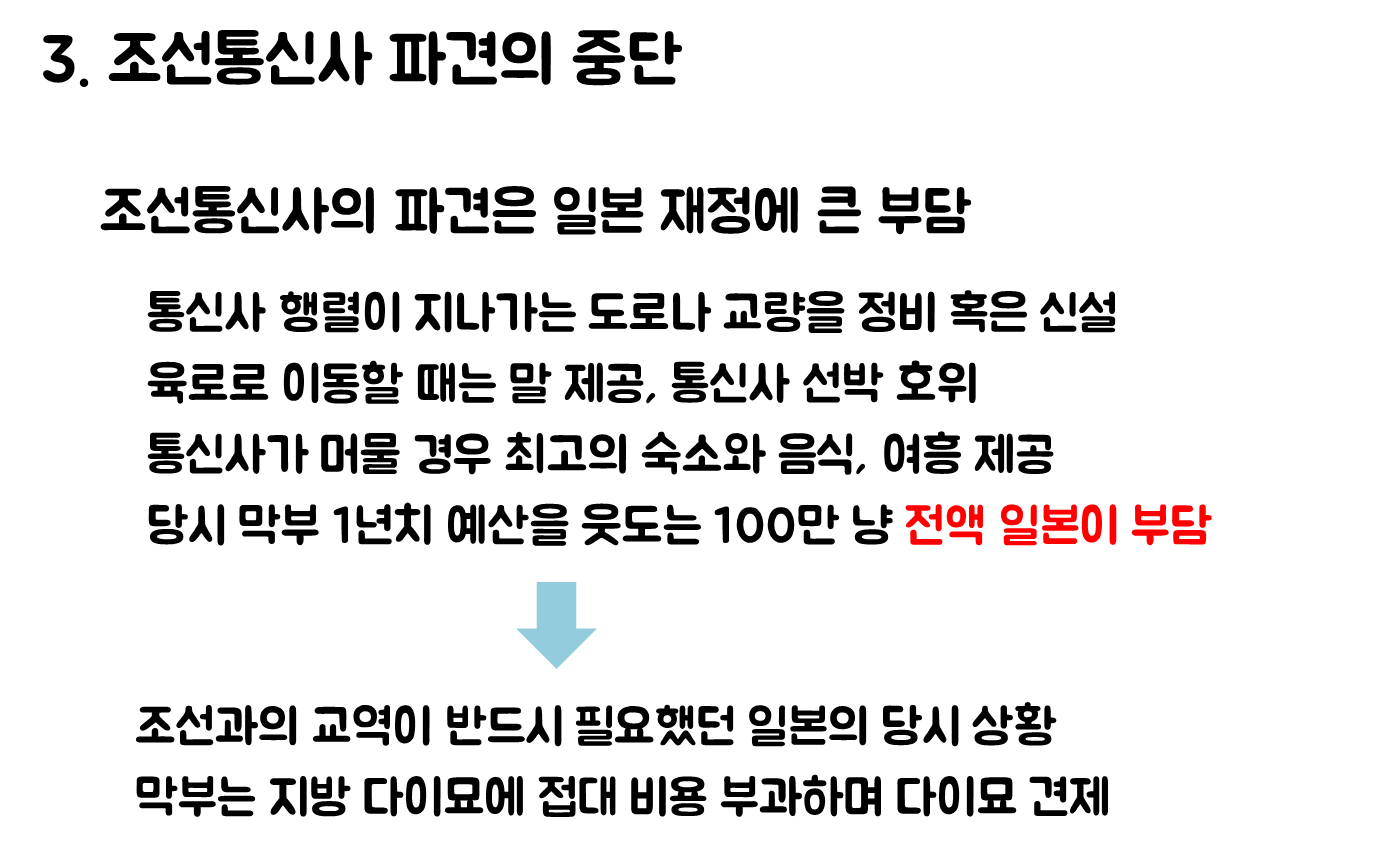 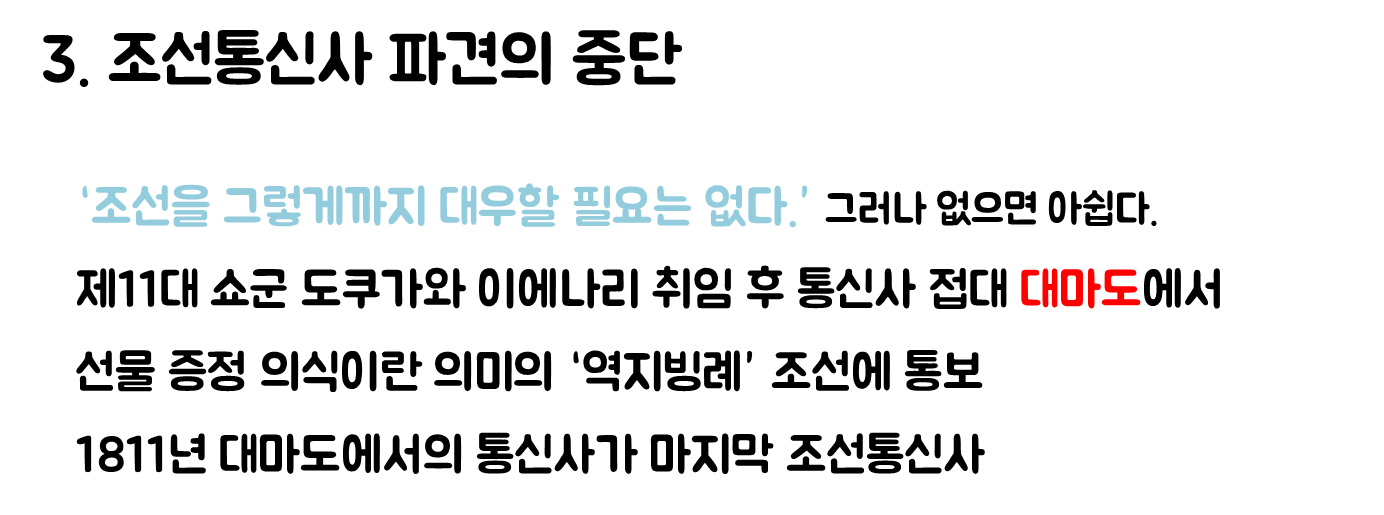 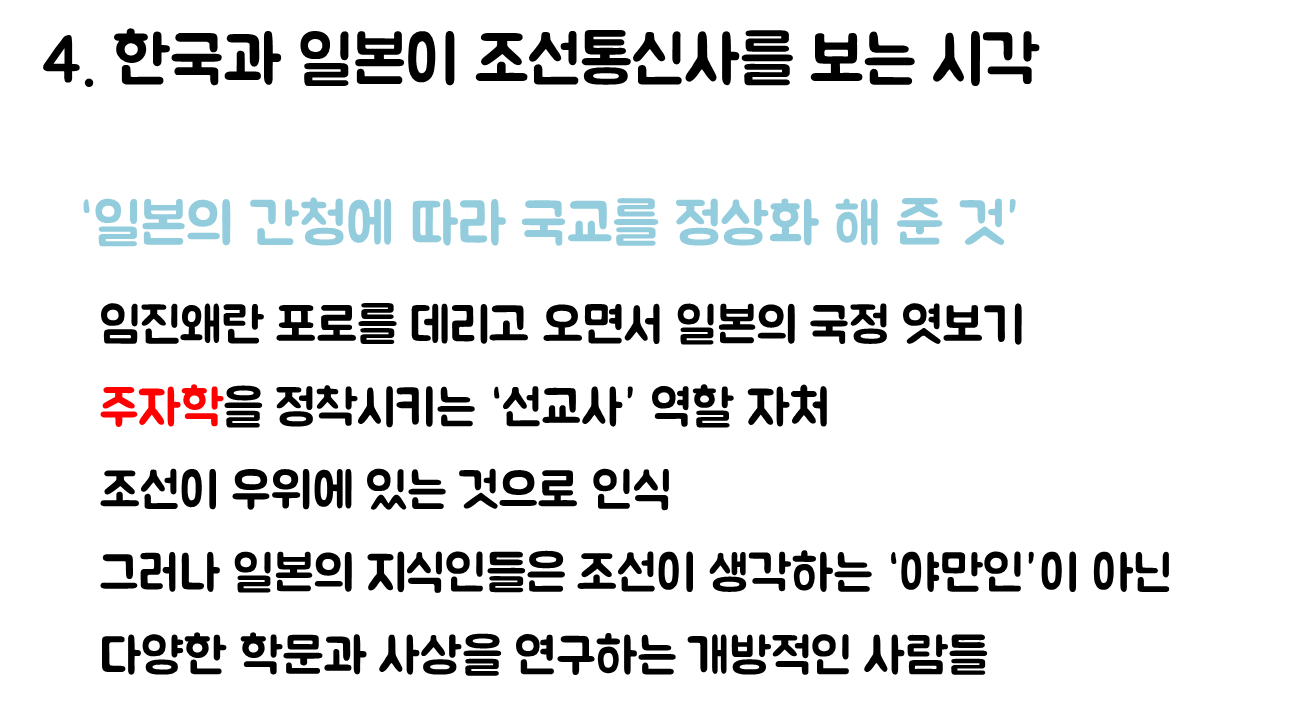 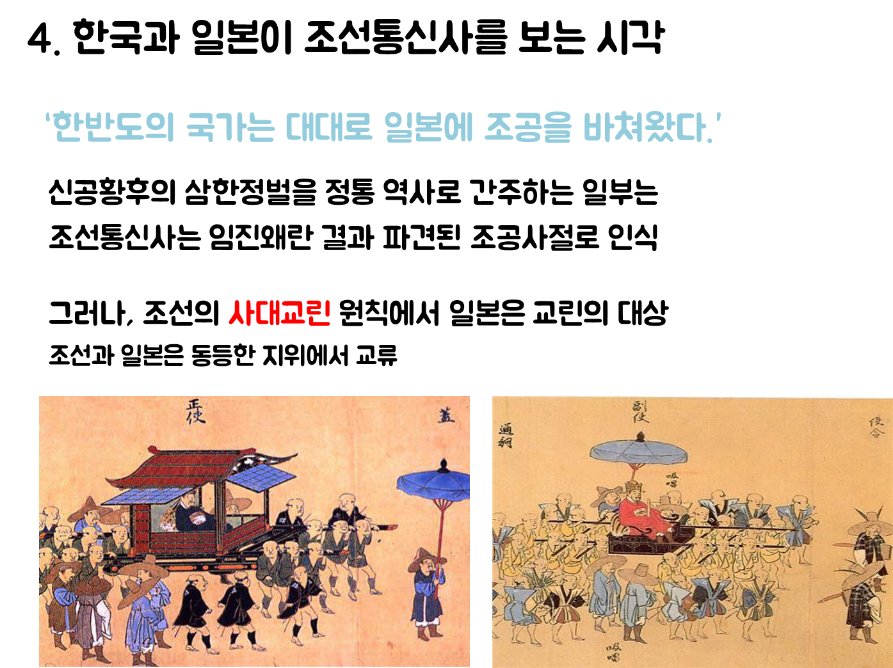 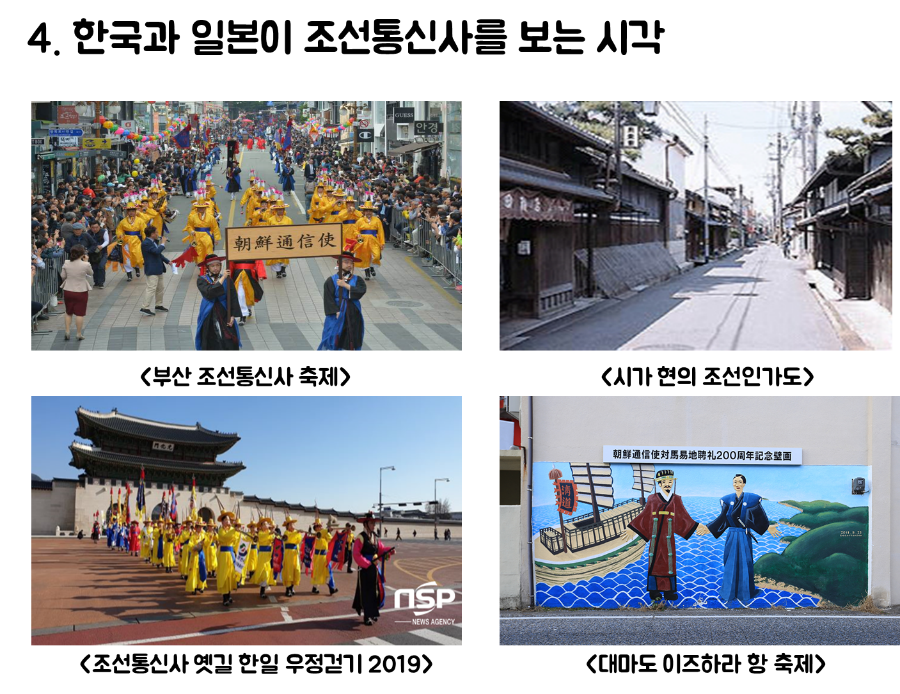 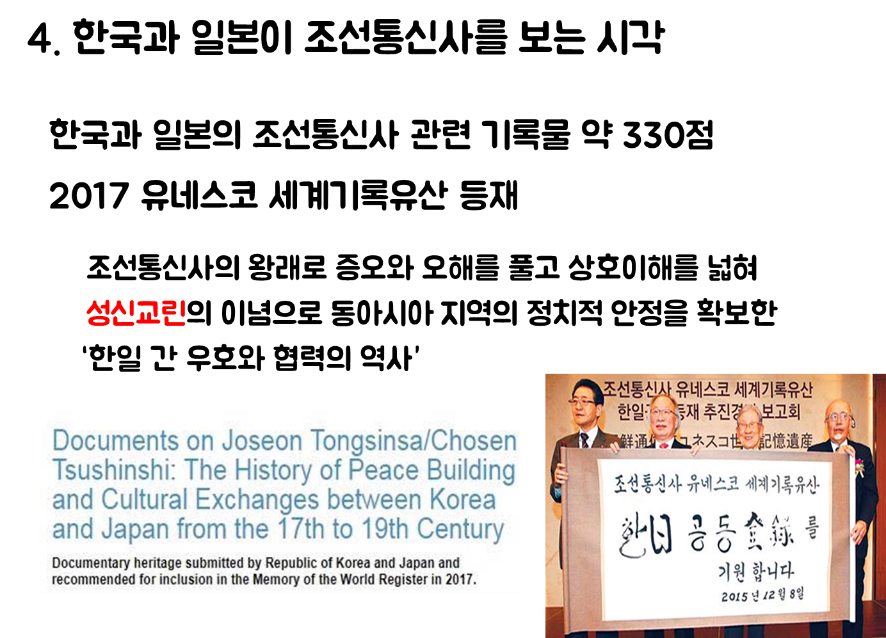 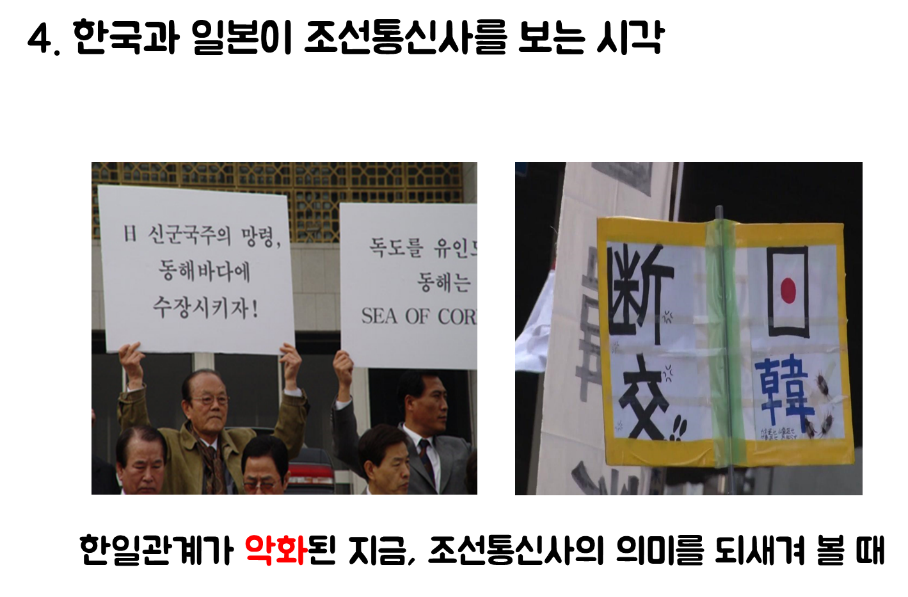 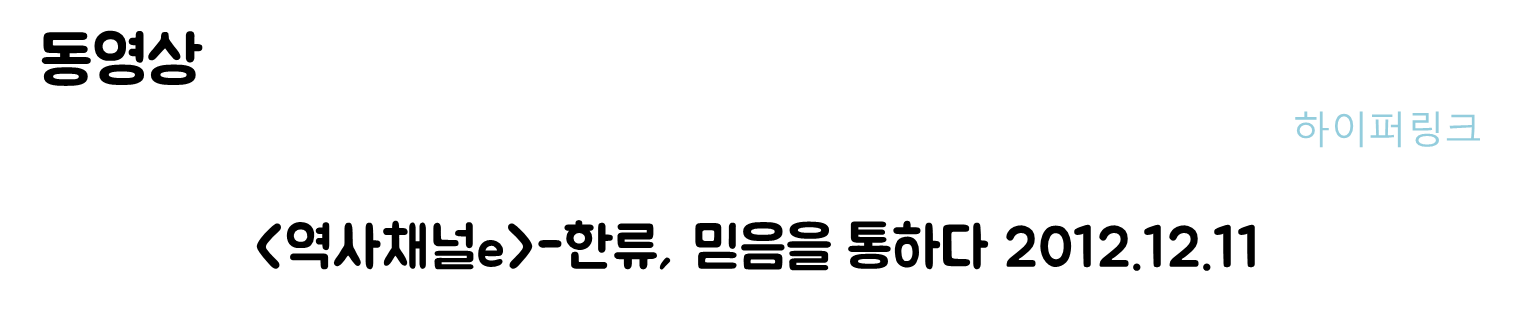 https://youtu.be/hZdVTCd4rtQ
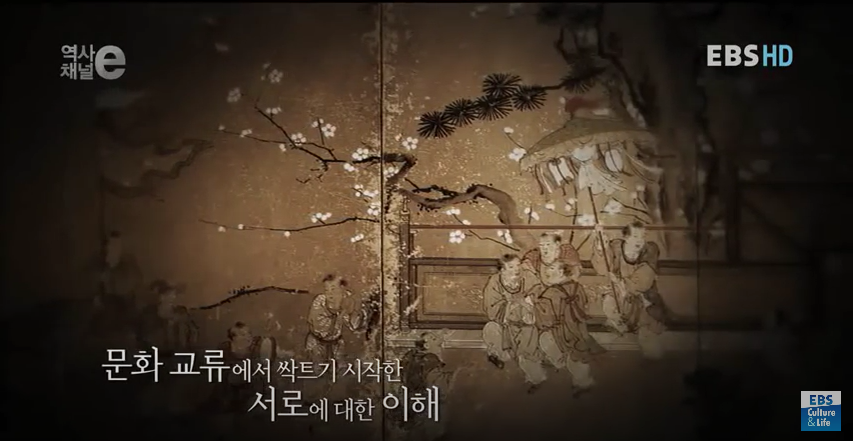